Использование дидактического пособия «Коврограф сказок» в развитии речи детей младшего возраста
Чемезова Людмила Александровна, воспитатель МБДОУ «Центр развития ребёнка - детский сад115»
Актуальность
Активная речь рассматривается как условие полноценного речевого развития дошкольника и обеспечивает контакты с окружающими людьми
Цель дидактического пособия:развитие связной речи детей младшего возраста
Задачи
Способствовать отражать содержание сказок в играх,драматизациях,театролезованной деятельности. Учить различать и передавать интонации, характеры сказочных персонажей. Развивать связанную речь ребёнка. 
Развивать у детей эмоциональную отзывчивость, внимание,  любознательномть.Учить детей активно участвовать в совместных играх.
Воспитывать у детей  интерес к русским народным сказкам, учить играть дружно,вместе, не ссориться.
Развитие активной речи предполагат:
достаточный для общения с другими людьми словарный запас
грамматические правильное построение фраз и предложений
умение посредством речи решать свою цель или проблемы 
умение оптимально использовать речевые возможности и средства  в конкретных условиях общения
I вариант «Настенный каврограф»
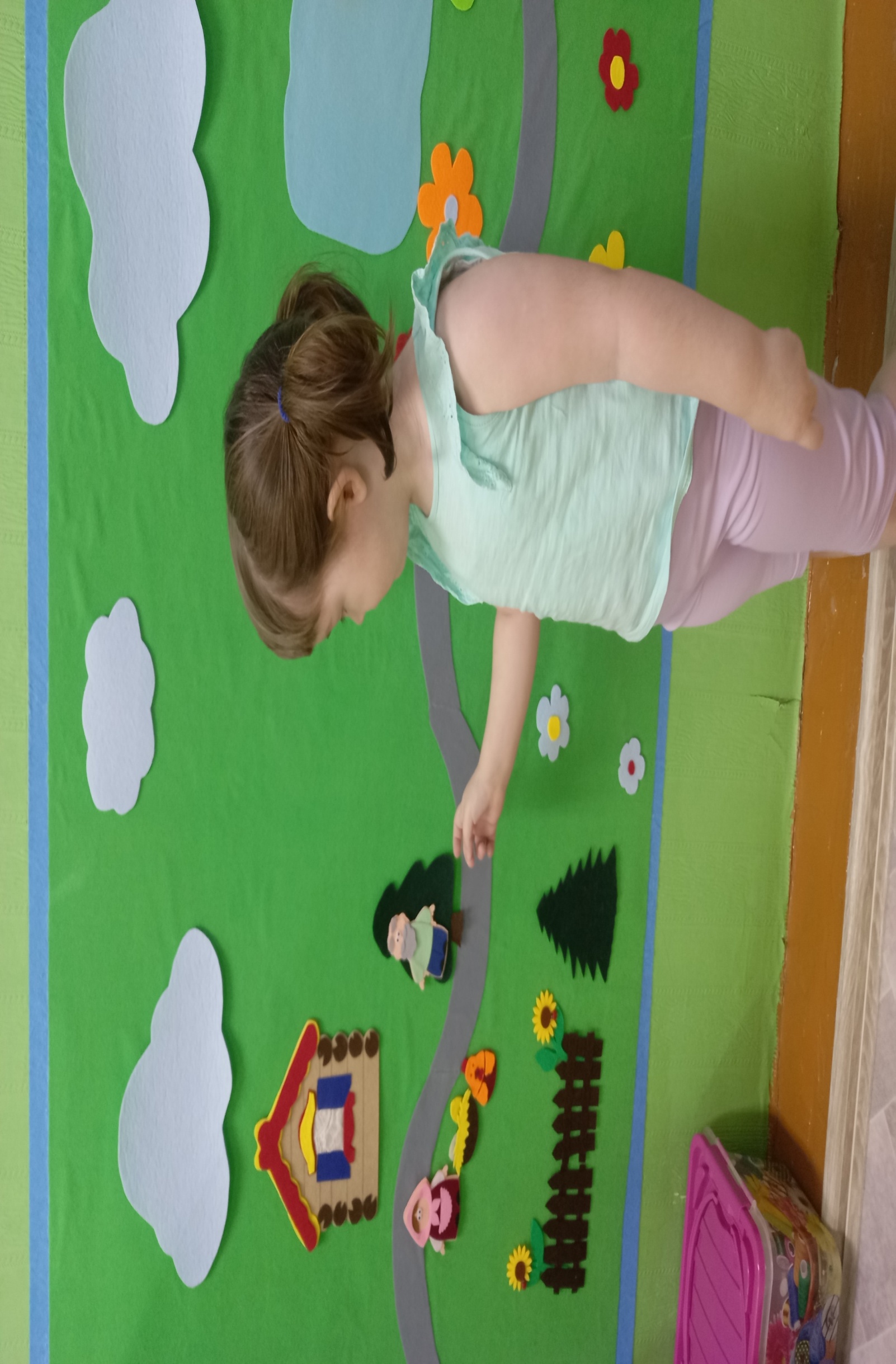 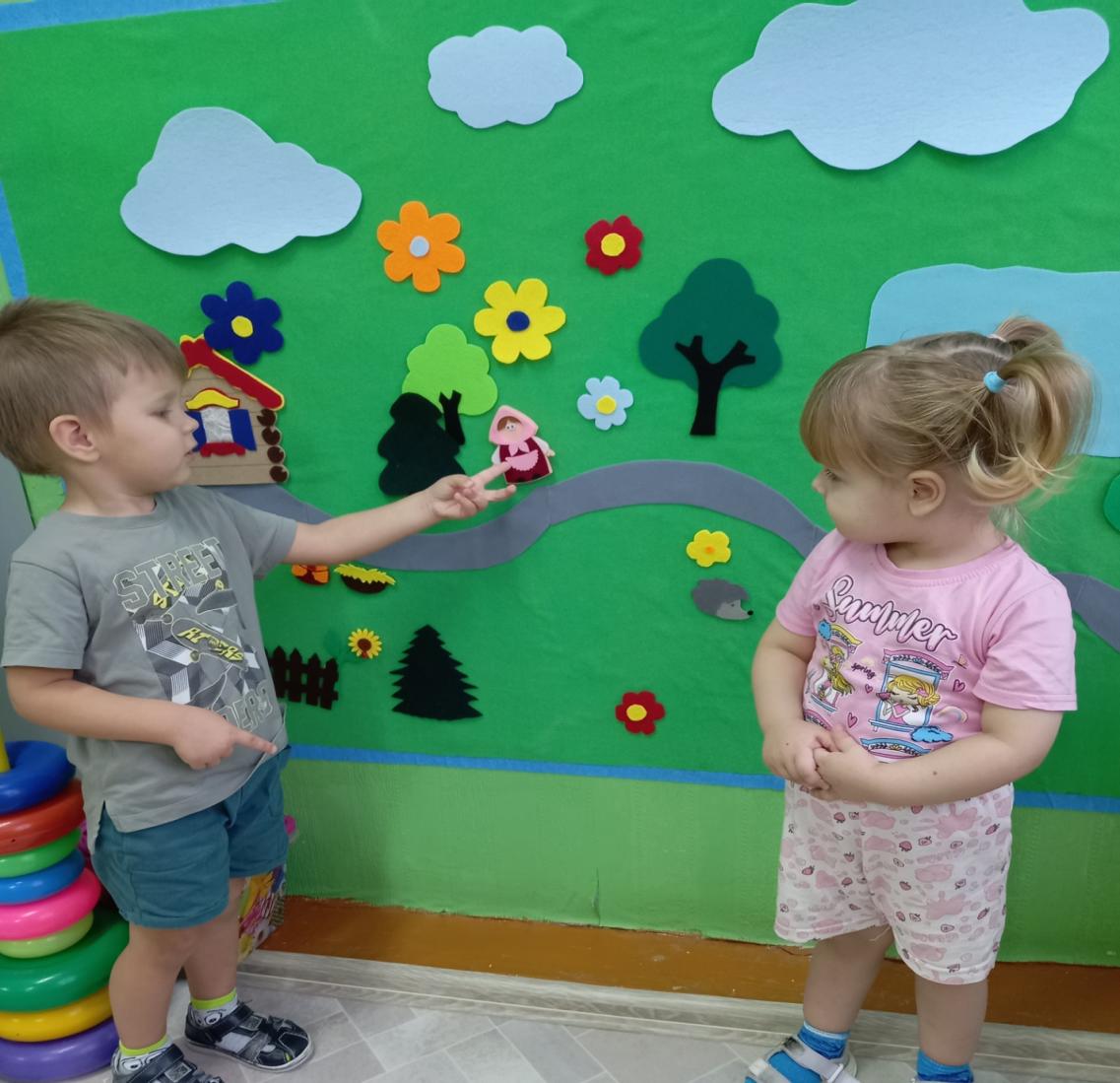 II вариант «Настольный коврограф»
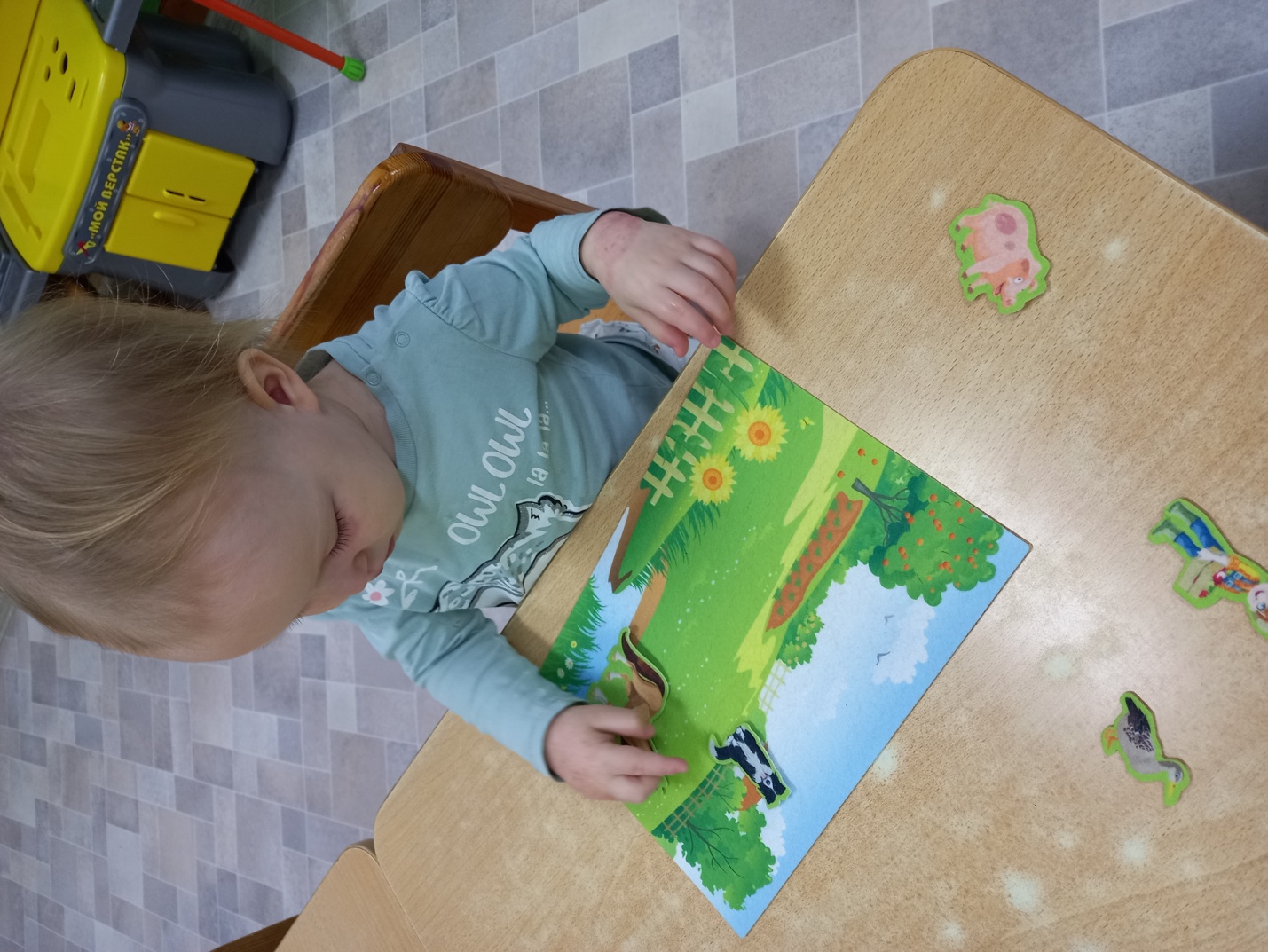 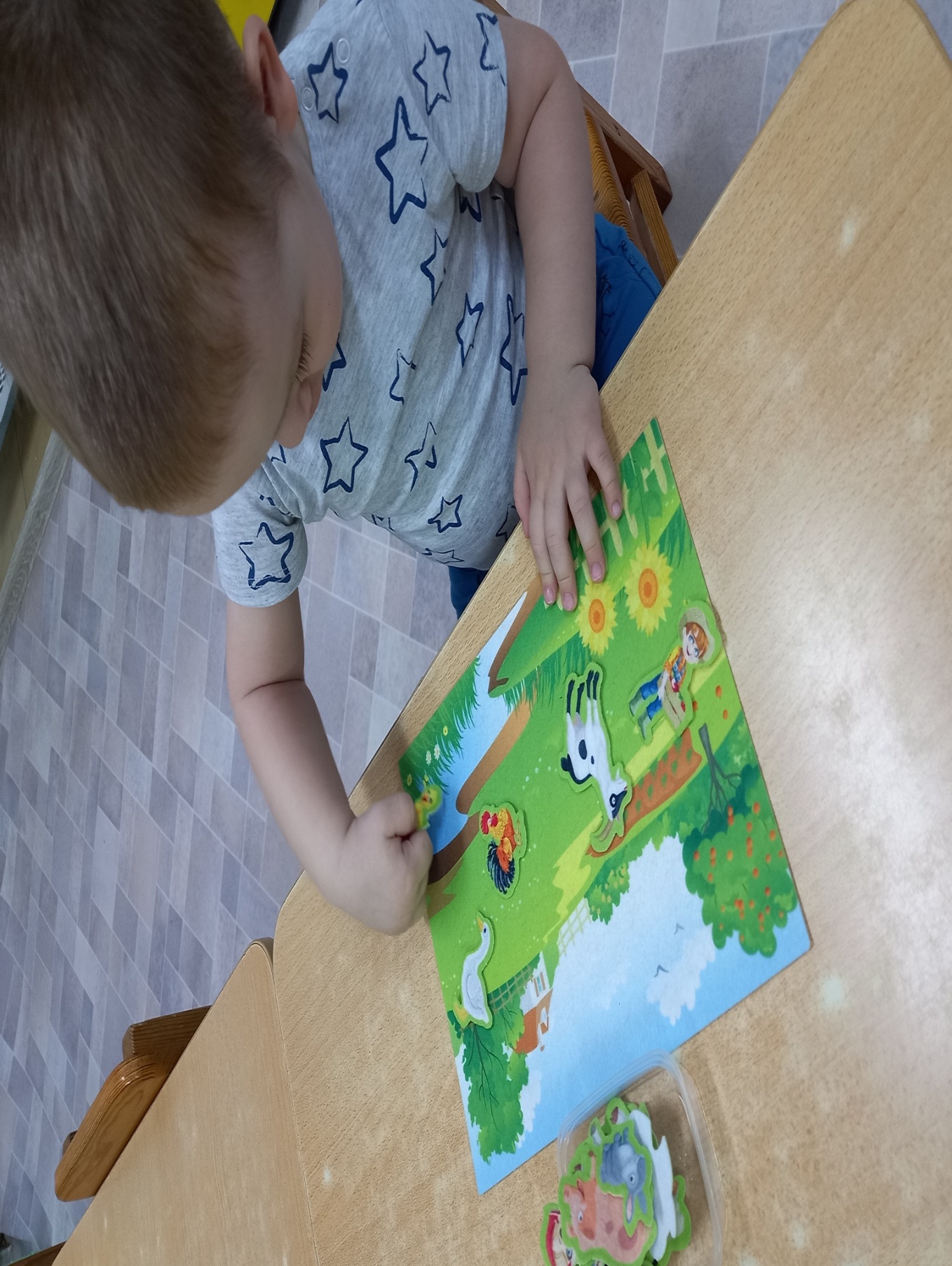 III вариант «Фланелеграф»
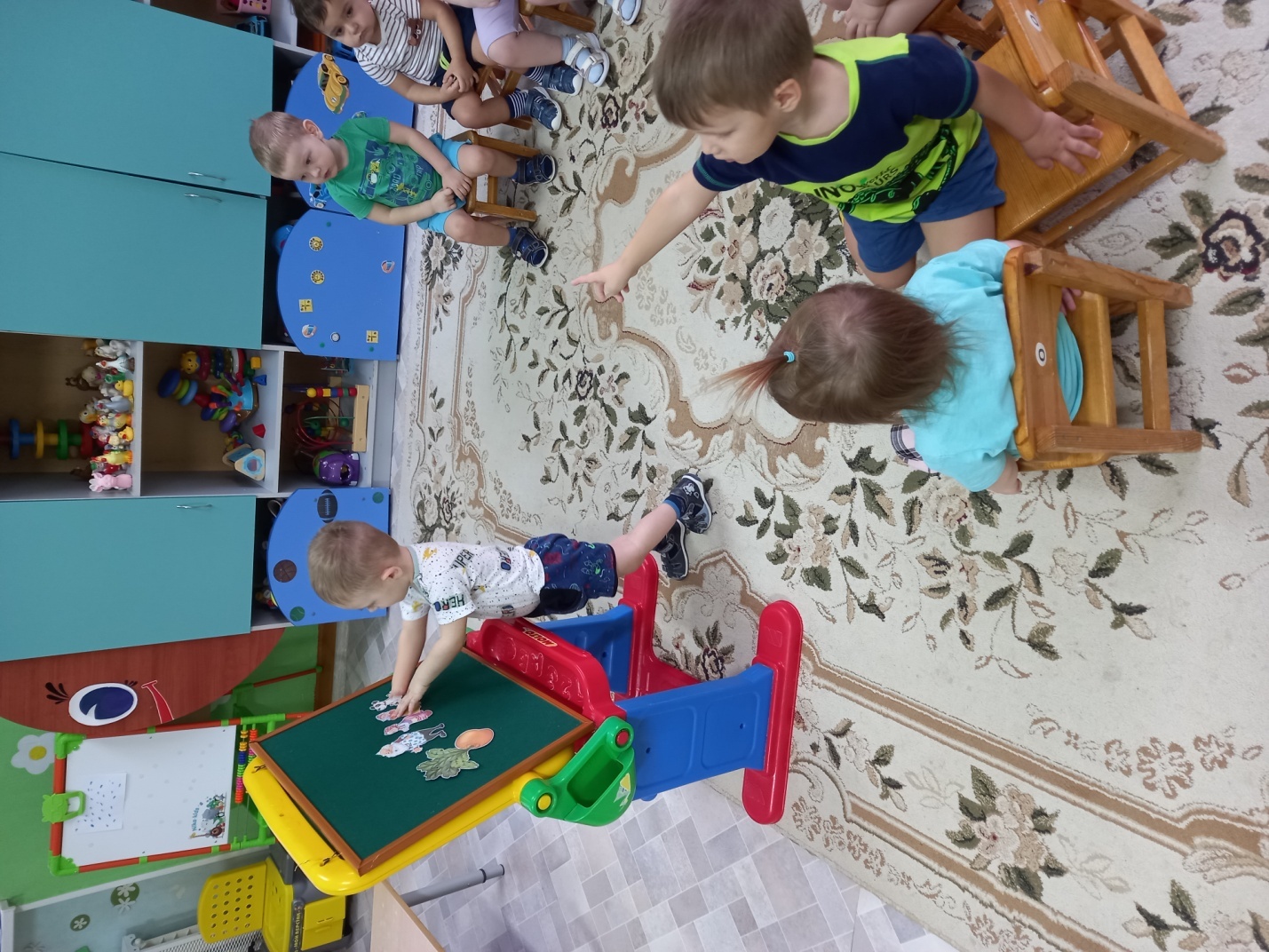 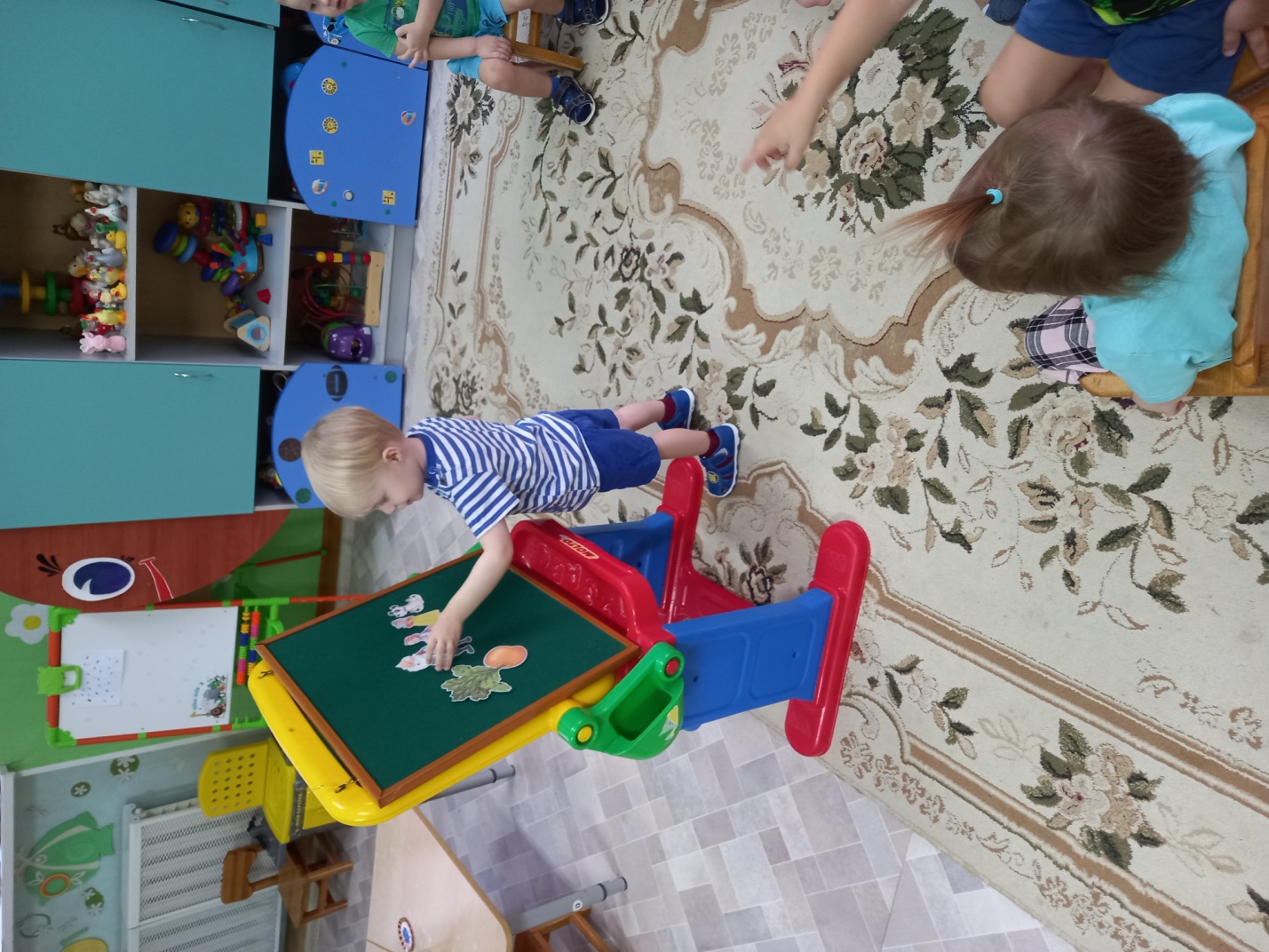 IV вариант «Театр на фартуке»
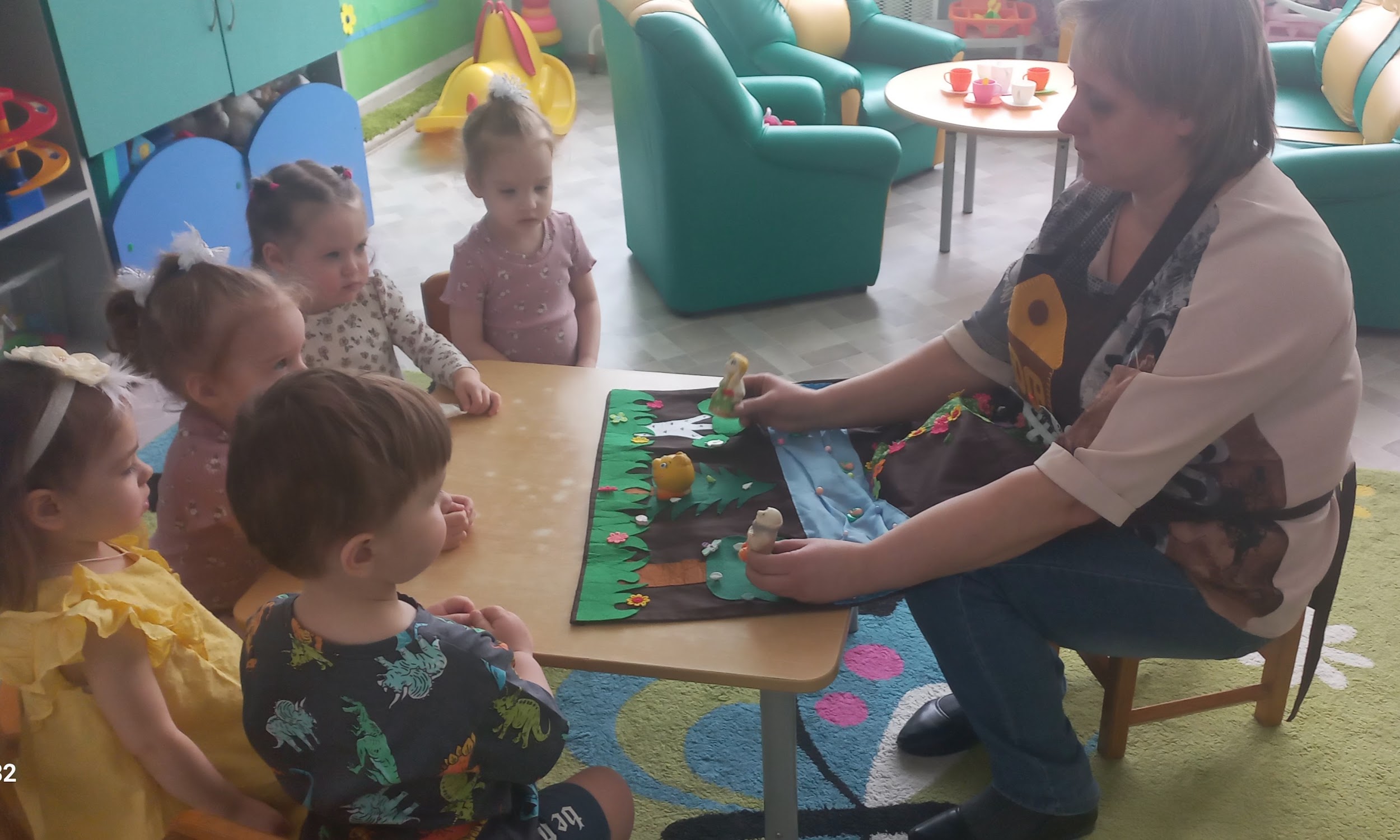 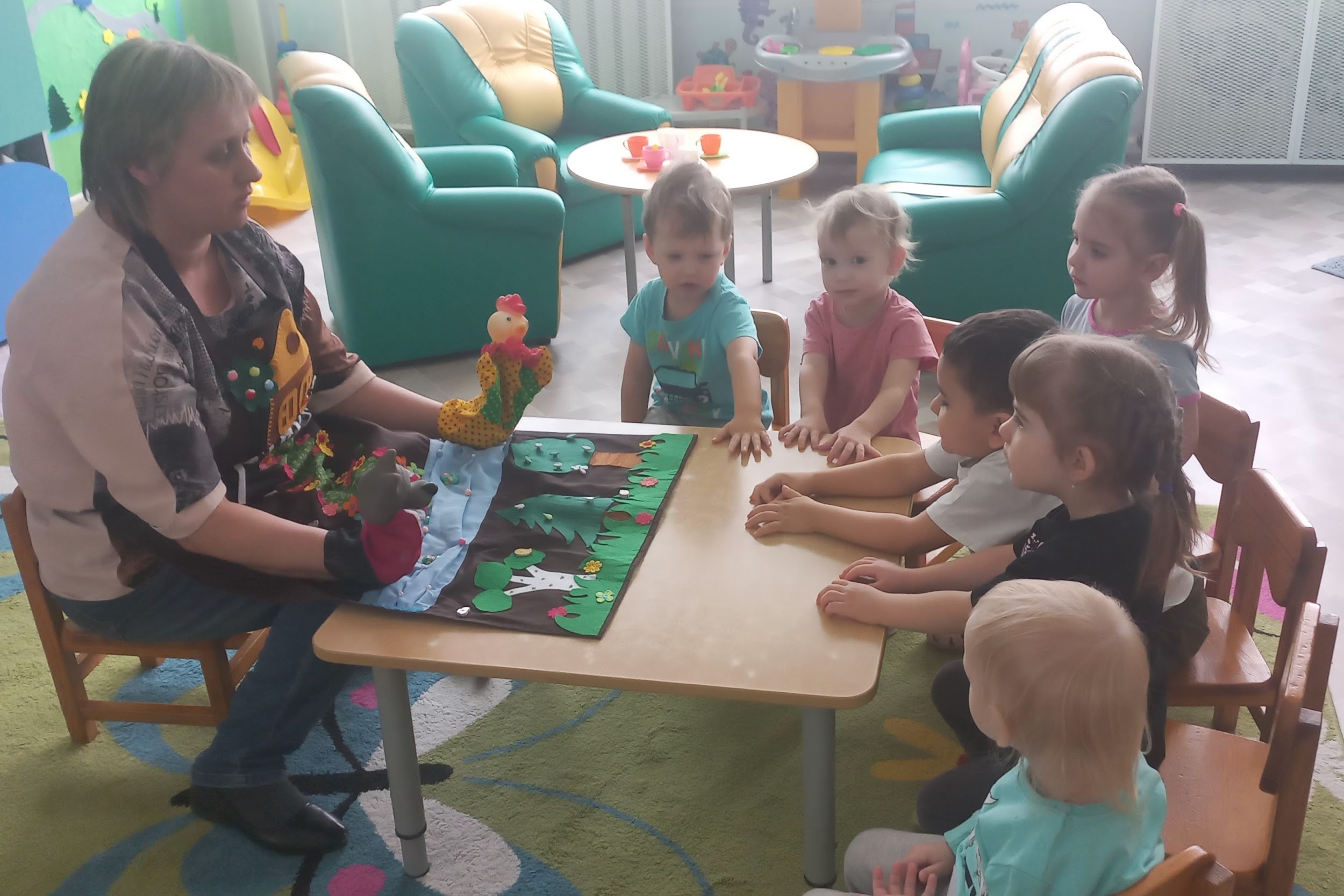 Дидактическое пособие              «Коврограф сказок» имеет большие воспитательные и обучающие      возможности и является:
Игровым методом обучения дошкольников 
Формой и средством обучения 
Формой самостоятельной игровой деятельности.
«Коврограф» развивает не только речь:благодаря ему перед ребёнком открваются возможности проявить способность к познавательным действиям, к анализу, сравнению и классификации. 
В любом случае все действия ребёнка будут сопровождать речью: отвечать, объяснять.,комментировать, вступать в диалог. А это ключевая педагогической задача применения «Коврограф сказок»